Verifikasi biodata mahasiswa di SIAP
Data apakah yang perlu di verifikasi?
Adalah biodata mahasiswa yang terdiri dari =
Nama
NIM
Tempat, Tanggal Lahir
NIK
Nama Ibu
2023
2
Kenapa harus verifikasi biodata?
Agar mahasiswa lebih aware tentang data yang masuk ke Sistem Informasi Akademik
Meminimalisir kesalahan data yang akan dilaporkan ke PDDikti
2023
3
Langkah verifikasi biodata
Mahasiswa bisa masuk ke halaman sso.undip.ac.id
Masukkan username dan password
Masuk ke Aplikasi SIAP
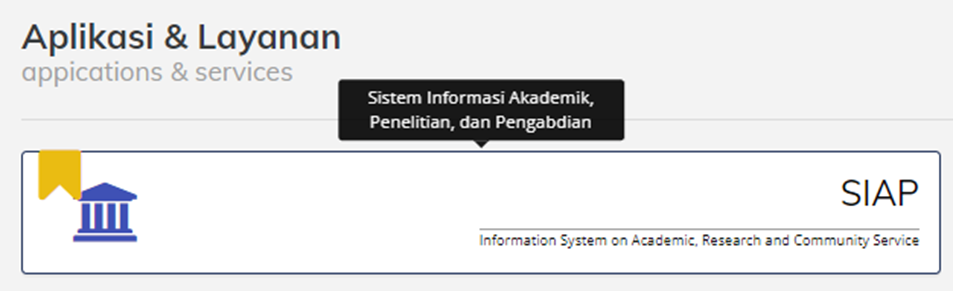 20XX
PRESENTATION TITLE
4
Langkah verifikasi biodata
Di Kanan atas klik menu Biodata
20XX
PRESENTATION TITLE
5
Langkah verifikasi biodata
Cek biodata secara saksama, jika data sudah sesuai silahkan klik Sudah
Jika belum silahkan menghubungi Sub Bagian Registik, Biro Akademik dan Kemahasiswaan, jangan di klik tombol BELUM
Jika sudah diperbaiki datanya silahkan cek ulang lalu klik tombol Sudah
20XX
PRESENTATION TITLE
6